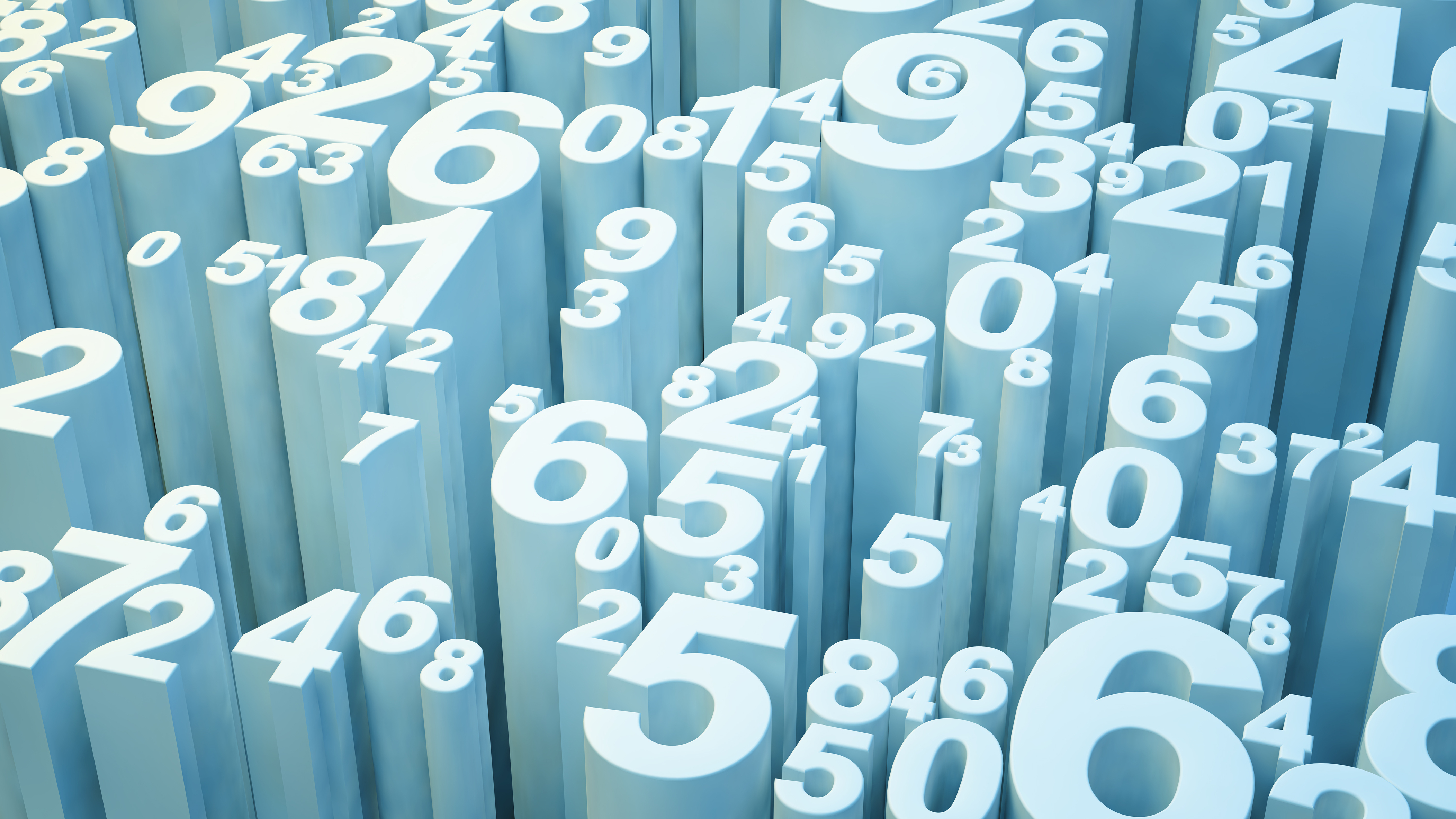 NTT hired as Lecturer and Associate Lecturer(based on bargaining unit hiring information – actual numbers may be higher!)
Maria Mellone
NEW NTT HIRES BY SEMESTER AND DEPARTMENT
NTT HIRES (Lecturer vs AL)
New NTT hires SY ’18-’19
New NTT hires SY ’19-’20
New NTT hires SY ’20-’21
AL & CAL total hires by Department since ‘15
% of New Hires at AL by Department